8 Марта-Международный Женский день
Город Михайловка 4 А класс МКОУ «СШ№1»
Учитель Ногина В.А.
Слушайте ! Слушайте ! Слушайте !
Сегодня поем мы для вас!
Все самое доброе , лучшее
Согрето теплом ваших глаз.

Сегодня мы будем в игры играть
Для вас будем петь и танцевать
Для нас-счастье присутствовать здесь,
Спасибо вам ,мамы ,за то , что мы есть!
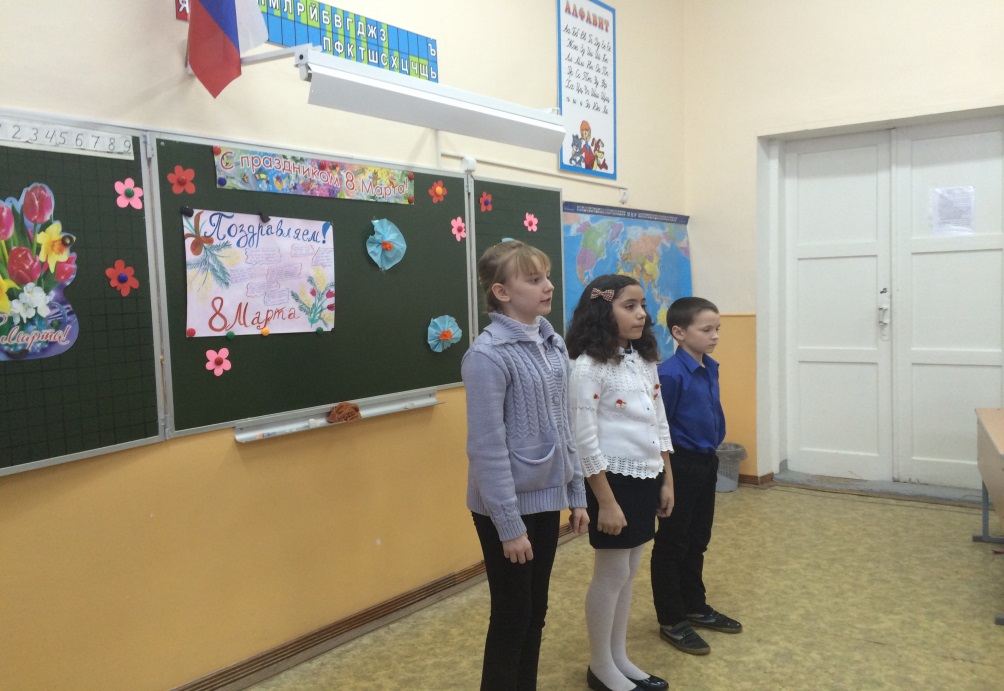 В ПРЕКРАСНЫЙ ДЕНЬ-8МАРТА,КОГДА СИЯЕТ ВСЕ КРУГОМ,НАМ РАЗРЕШИТЕ ВАС ПОЗДРАВИТЬ С МЕЖДУНАРОДНЫМ ЖЕНСКИМ ДНЕМ!
С ДНЕМ 8 МАРТА,С ПРАЗДНИКОМ ВЕСННИМ,
С ПЕРВЫМИ ЛУЧАМИ В ЭТОТ СВЕТЛЫЙ ЧАС!
ДОРОГИЕ МАМЫ,МЫ ВАС ОЧЕНЬ ЛЮБИМ
И ОТ ВСЕГО СЕРДЦА ПОЗДРАВЛЯЕМ ВАС!
ЕСЛИ МАМА ДОМА-СОЛНЦЕ ЯРЧЕ СВЕТИТ,
ЕСЛИ МАМЫ НЕТУ-ПЛОХО ОДНОМУ,
Я ВАМ ОБЕЩАЮ ,КАК ЗАКОНЧИМ ПРАЗДНИК,
Я СВОЮ МАМУЛЮ КРЕПКО ОБНИМУ!
Сегодня праздник мамы мы празднуем с успехом.Улыбок и веселья хотим вам пожелать.И бабушек мы вспомним – они ведь тоже мамы.Их теплоту и ласку не будем забывать
-Дорогие мамы, бабушки и тёти,-Хорошо, что в этот час-Не на службе вы, не на работе,-В этом классе, смотрите на нас!-Мы вас любим очень, очень, очень,- Очень, бесконечно – это не секрет;-Впрочем, если говорить короче:
Вас любимей не было и нет!
Первое слово, которое произносит каждый малыш – это слово «мама», на всех языках мира оно звучит ласково, тепло и нежно. Дорогие девочки, мамы, бабушки! МЫ поздравляем всех с первым весенним праздником, с Международным женским днём. Это праздник, прославляющий женщину, женщину-труженицу, женщину-мать, хранительницу домашнего очага. На свете нет ничего светлее и бескорыстнее любви матери. Материнская любовь согревает, окрыляет, придаёт силы слабому, вдохновляет на подвиг.
Да, мне вот, если хочешь знать, почти до слёз обидно!Опять девчонок поздравлять, как только им не стыдно?Их поздравляют, а нас нет!За что, скажи на милость?За то, что каждая на свет девчонкой уродилась?
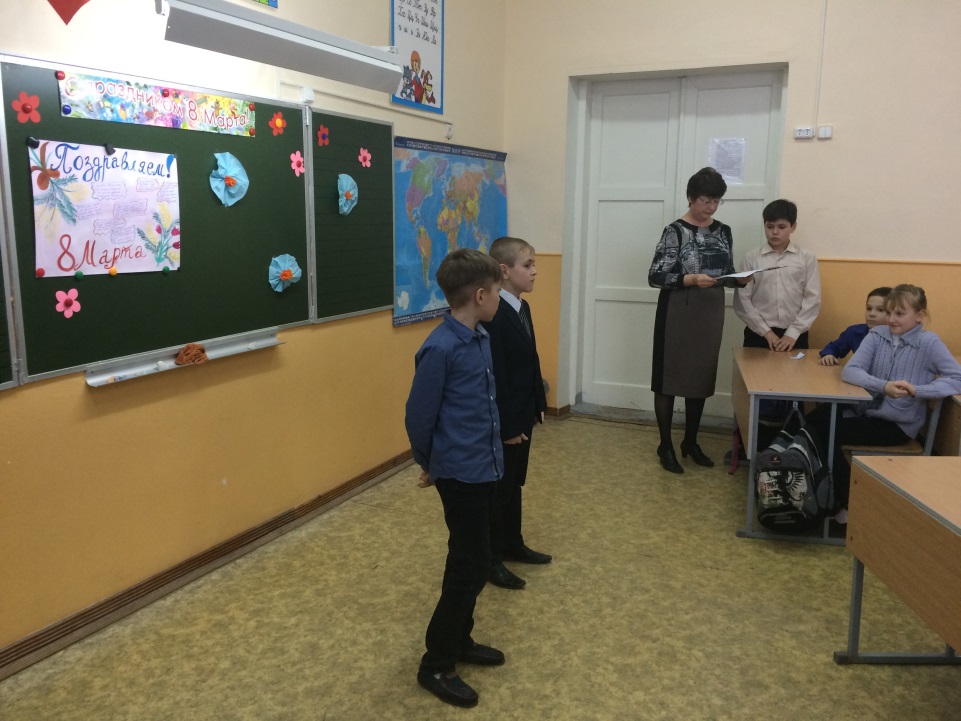 Хотим мы девочек своихСейчас поздравить тоже!Ведь это праздник и для них.А ты молчишь чего же?
Конкурс. «Первёртыши».(О сказках). Задается название сказки, в которой каждое слово «перевёрнуто» на противоположное по значению. Нужно отгадать эту сказку. Например, «Кикимора под арбузом». – «Принцесса на горошине». Команды по очереди отвечают.
Задание.«Лиса и шестеро цыплят» («Волк и семеро козлят», русская народная сказка.)«Пёс в рукавицах» («Кот в сапогах» Ш. Перро.)«Собачья развалюха» («Кошкин дом» С.Я. Маршака.)«Великолепный лебедь» («Гадкий утёнок» Х.К. Андерсена.)«Семь худышек» («Три толстяка» Ю.К.Олеши.)«Семь лосей» («Три медведя», русская народная ск.)«Лошадка – красавица» («Конёк-Горбунок» П.П. Ершова.)«Крестьянка-обезьянка» («Царевна-лягушка».)«Иван Безобразный» («Василиса Прекрасная», русская нар.ск.)«Мюнхенские танцоры» («Бременские музыканты» братьев Гримм.)
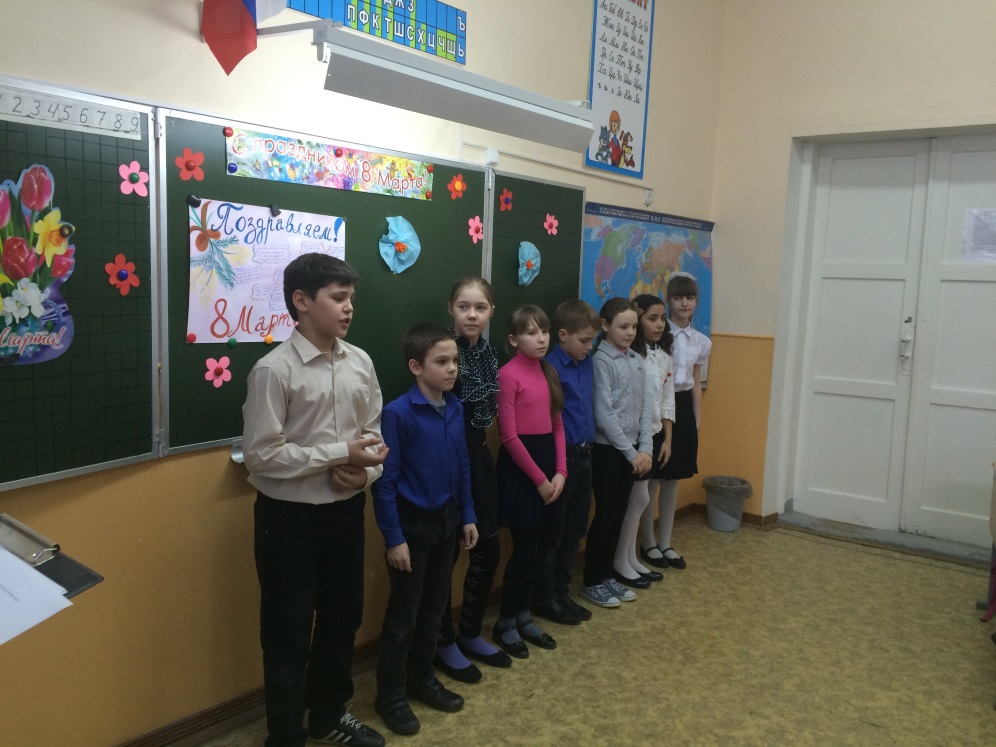 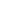 Чтоб мама, как солнышко, нам улыбалась,Чтоб мама всегда молодой оставалась,Чтоб счастье сияло из маминых глаз,Немножко, ребята, зависит от вас